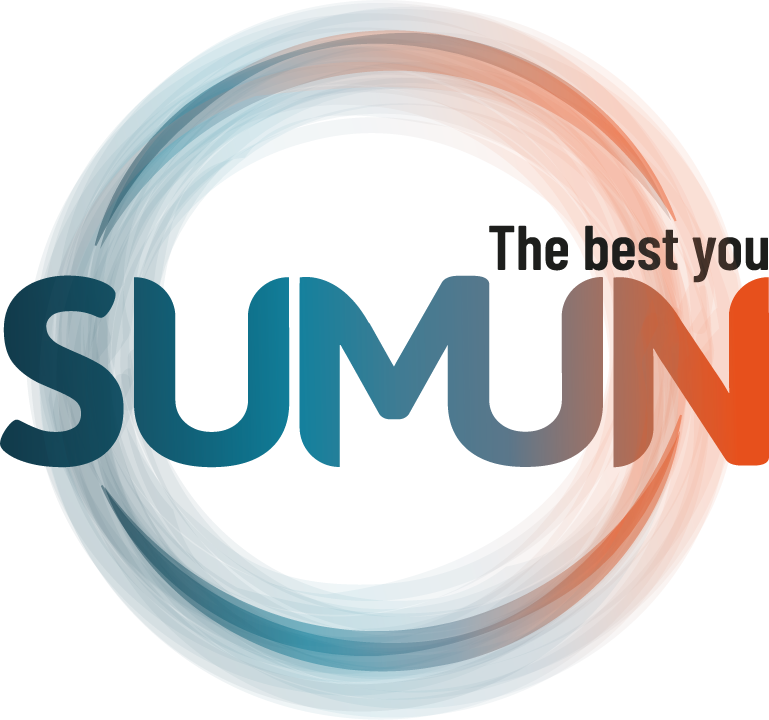 Tú logo aquí